Министерство образования и науки республики БурятияМКУ  Районное управления образования МБОУ «Таксимовская средняя общеобразовательная школа №3»
Урок ИЗО 5 класс
Транспорт
Выполнила: Степанова Л.И., 
учитель технологии, ИЗО
Для чего нужны автомобили и поезда, корабли и самолёты?
Автомобили и поезда, корабли и самолёты нужны для передвижения по земле, воде, воздуху и даже под землёй!
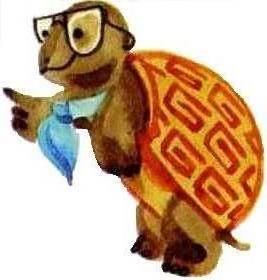 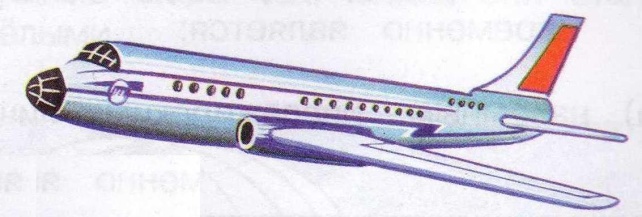 транспорт
подземный
наземный
водный
воздушный
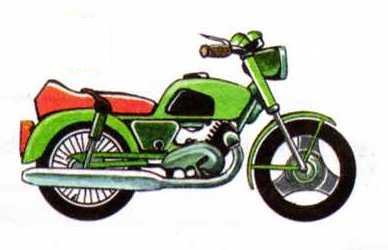 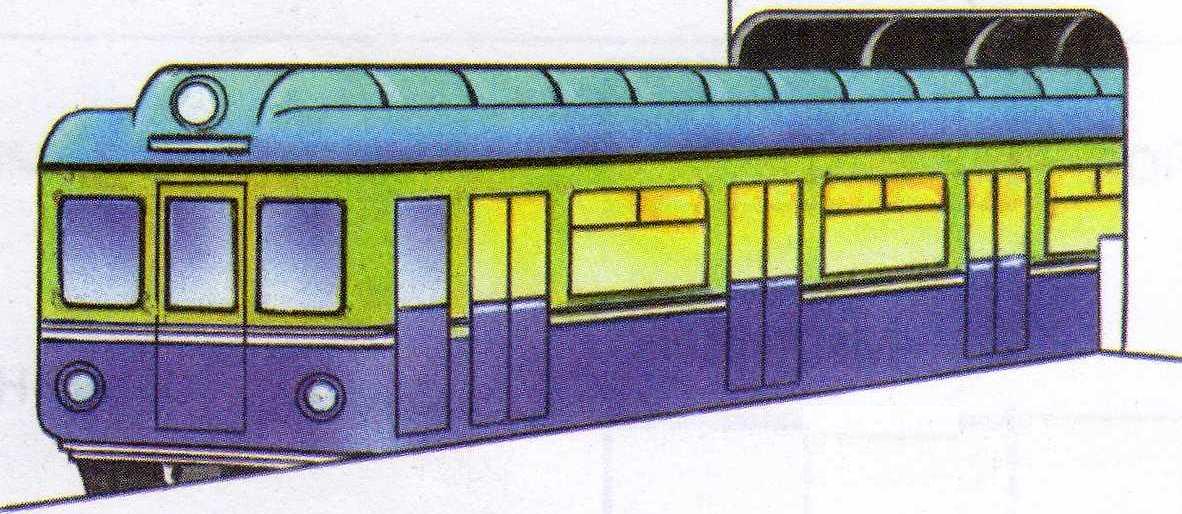 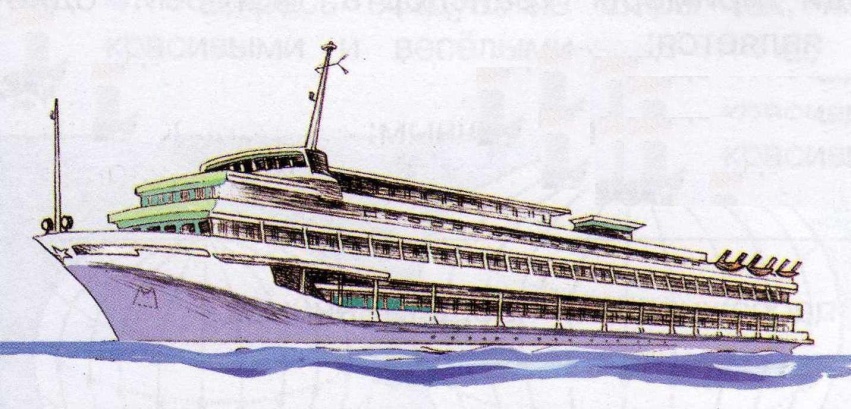 транспорт
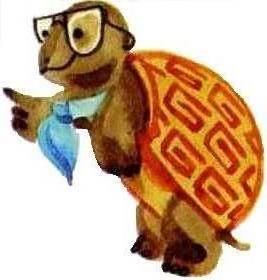 пассажирский
грузовой
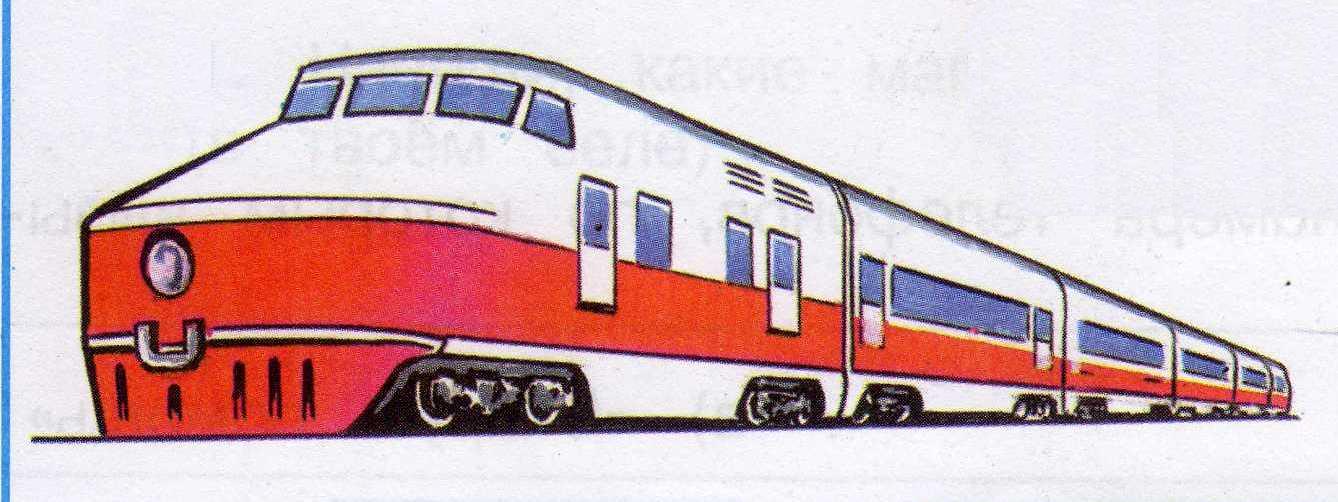 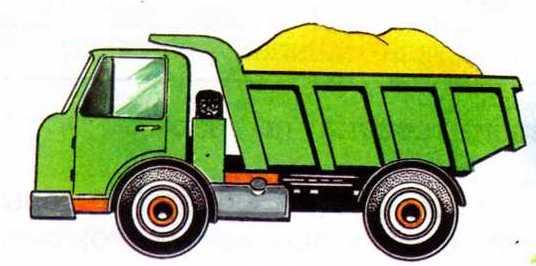 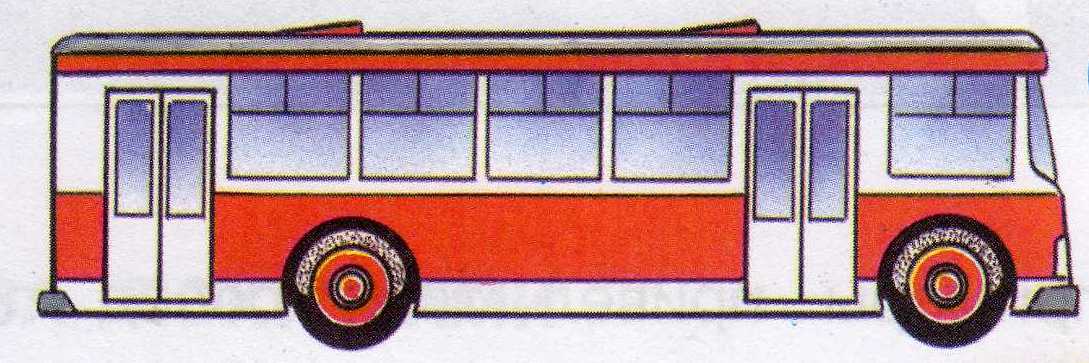 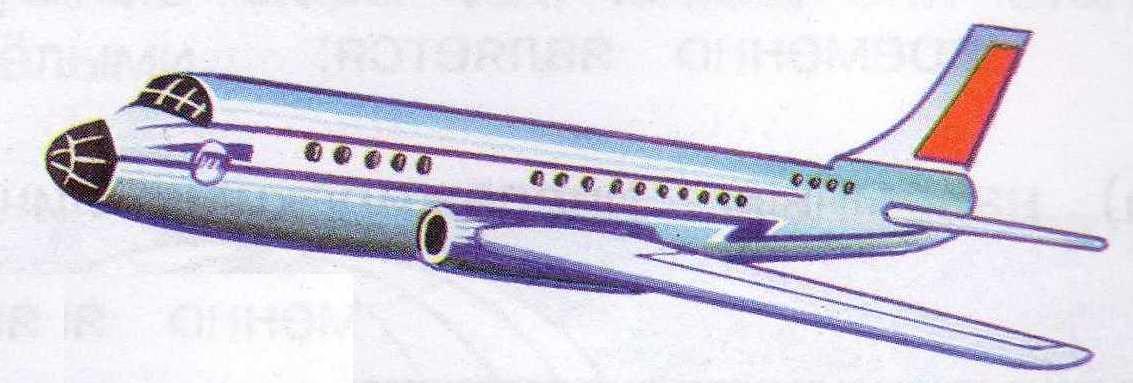 специальный
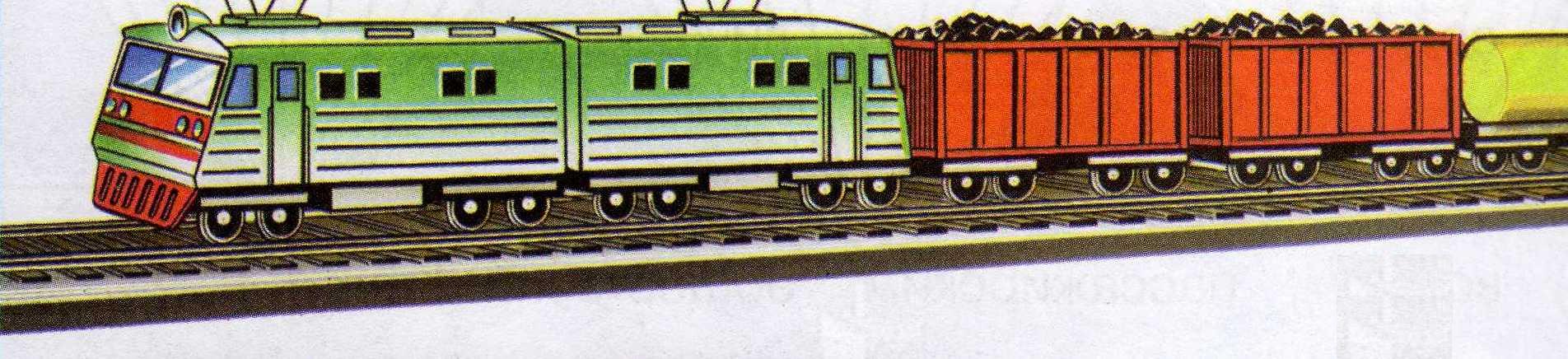 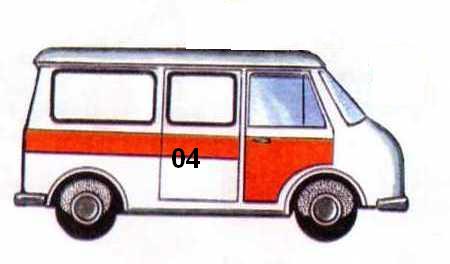 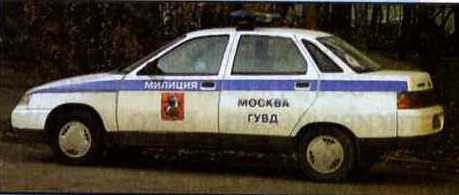 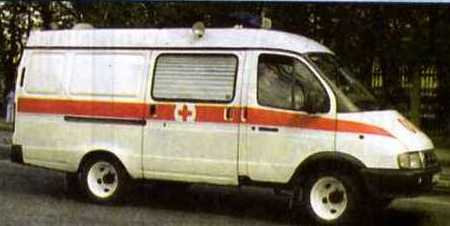 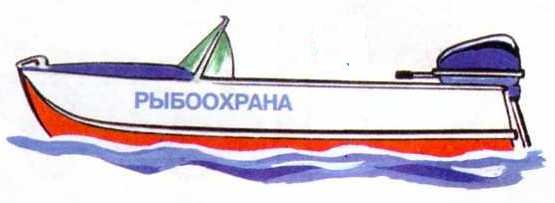 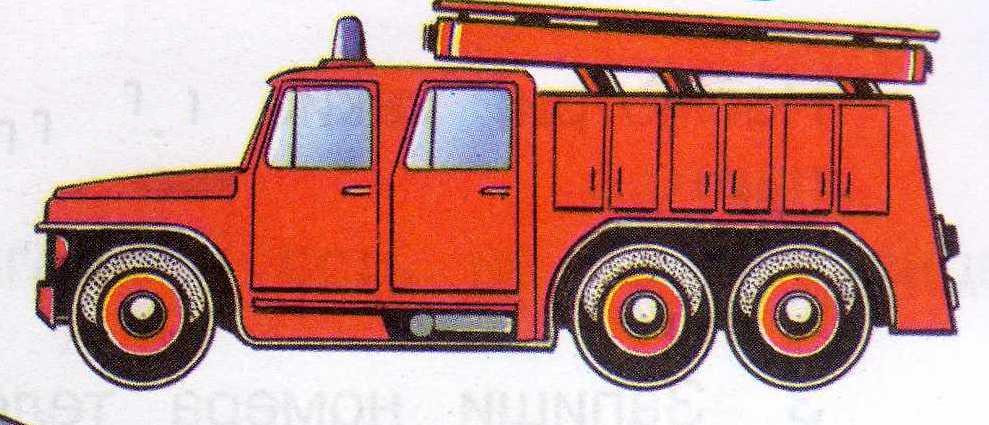 01
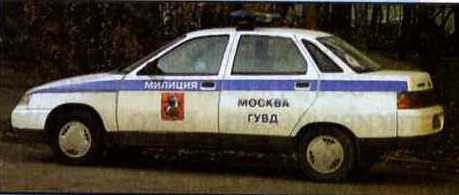 02
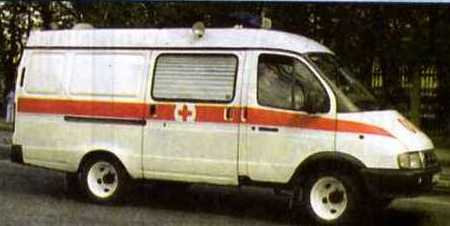 03
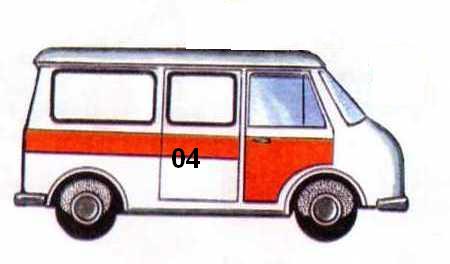 04
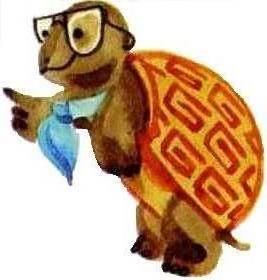 транспорт
личный
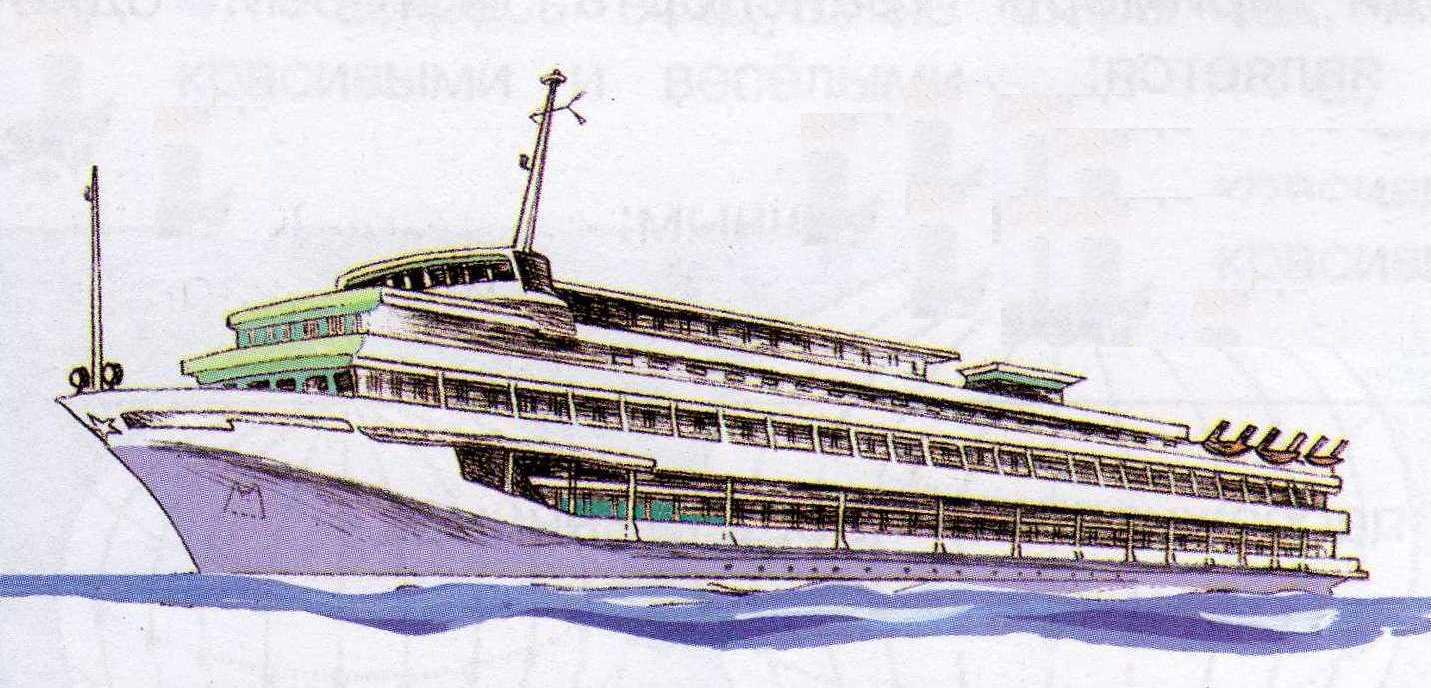 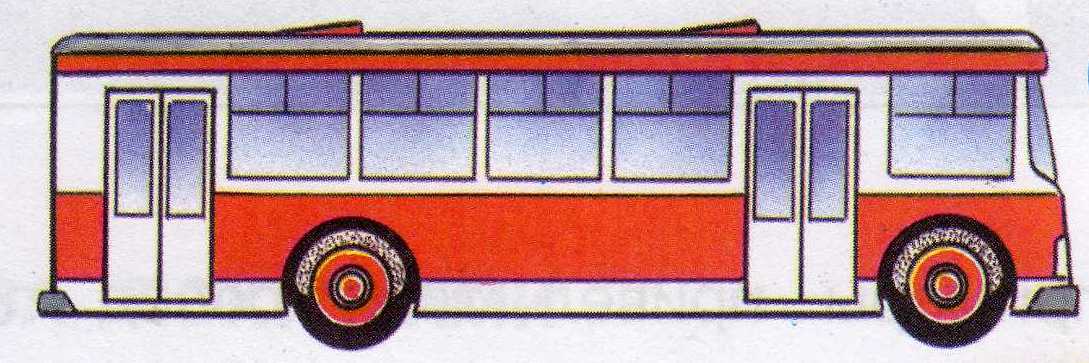 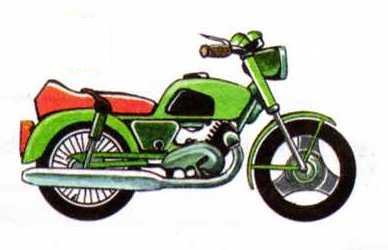 общественный
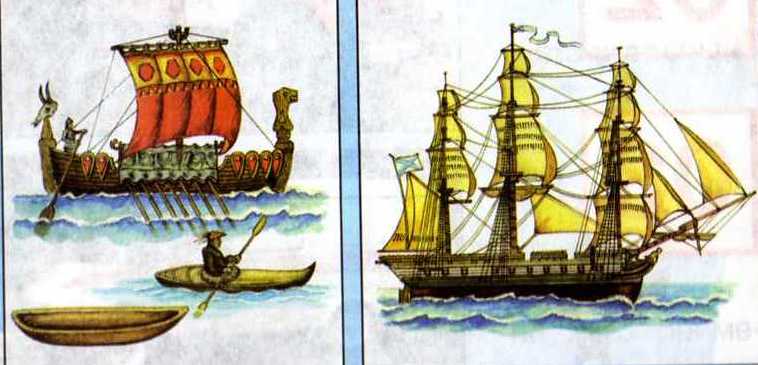 Чёлн, каяк, парусник.
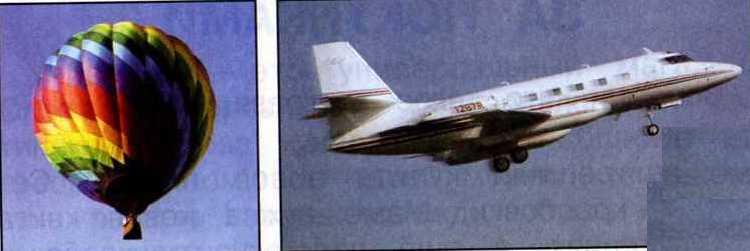 Воздушный шар, самолёт.
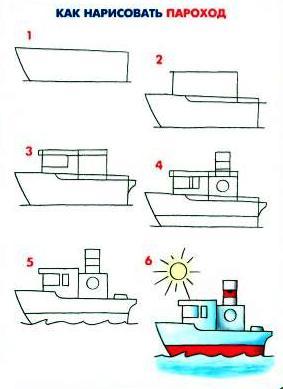 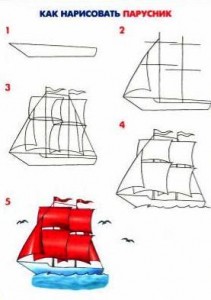 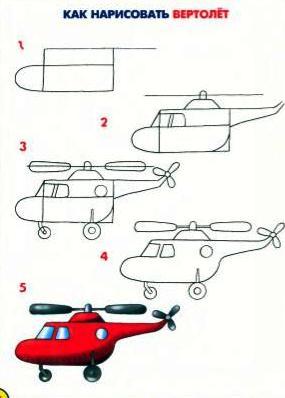 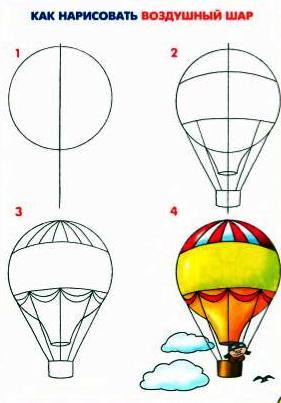 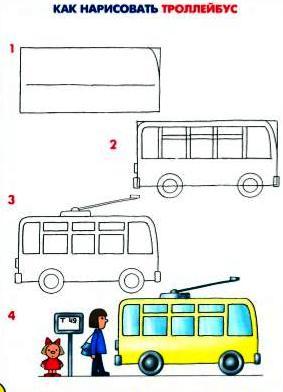 Для начала нарисуйте форму яйца, а далее три наклоненных горизонтальных линий.
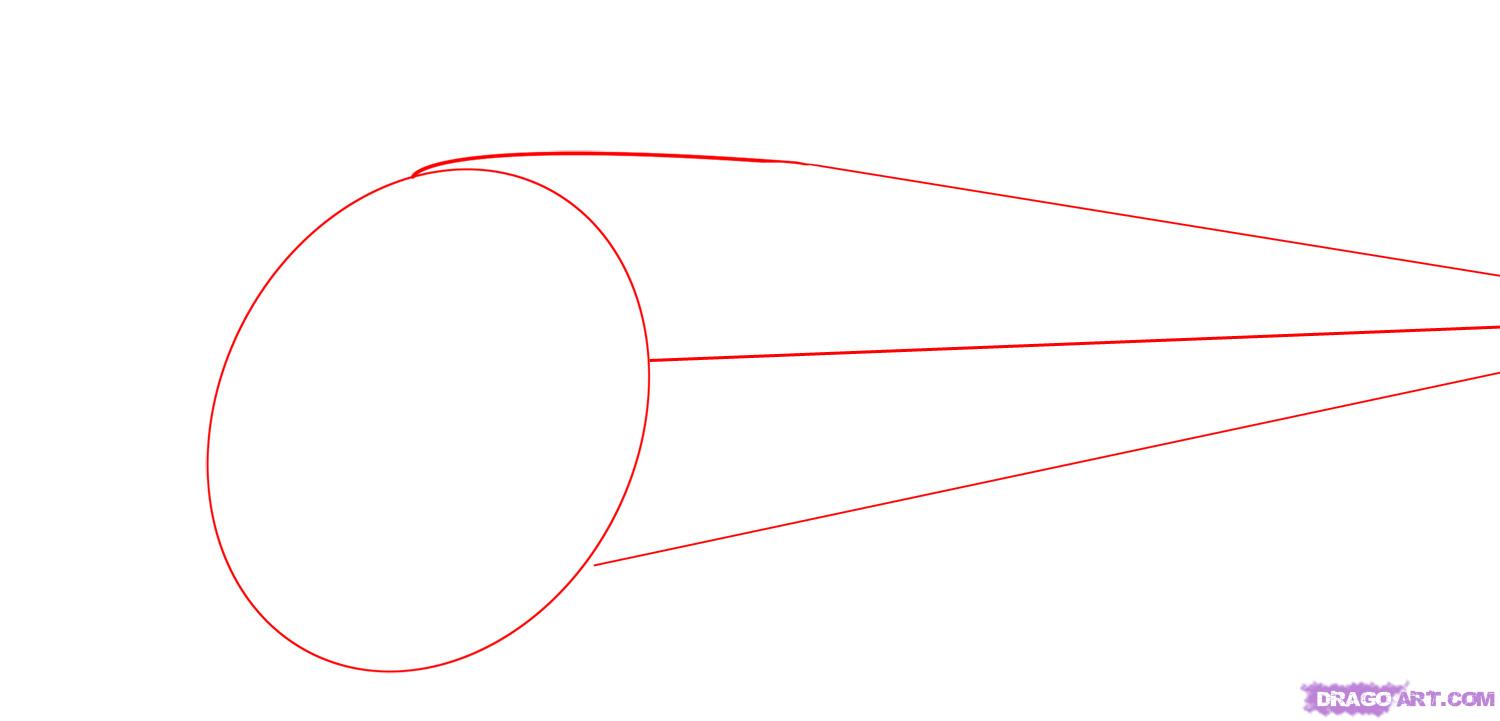 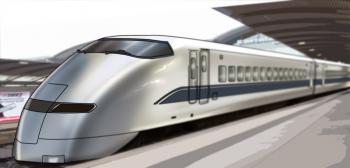 На этом этапе нарисуйте двери для входа и выхода.
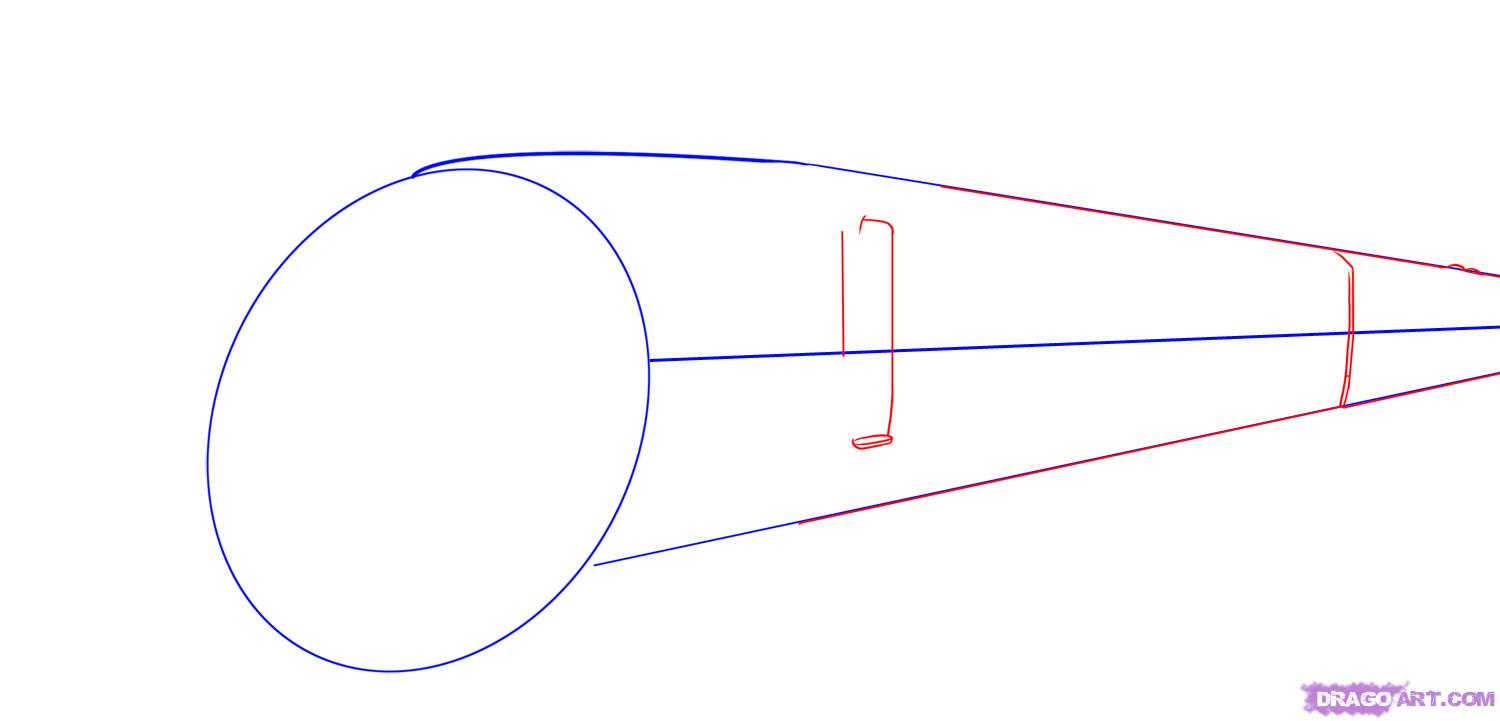 Тут вам нужно дорисовать двери.
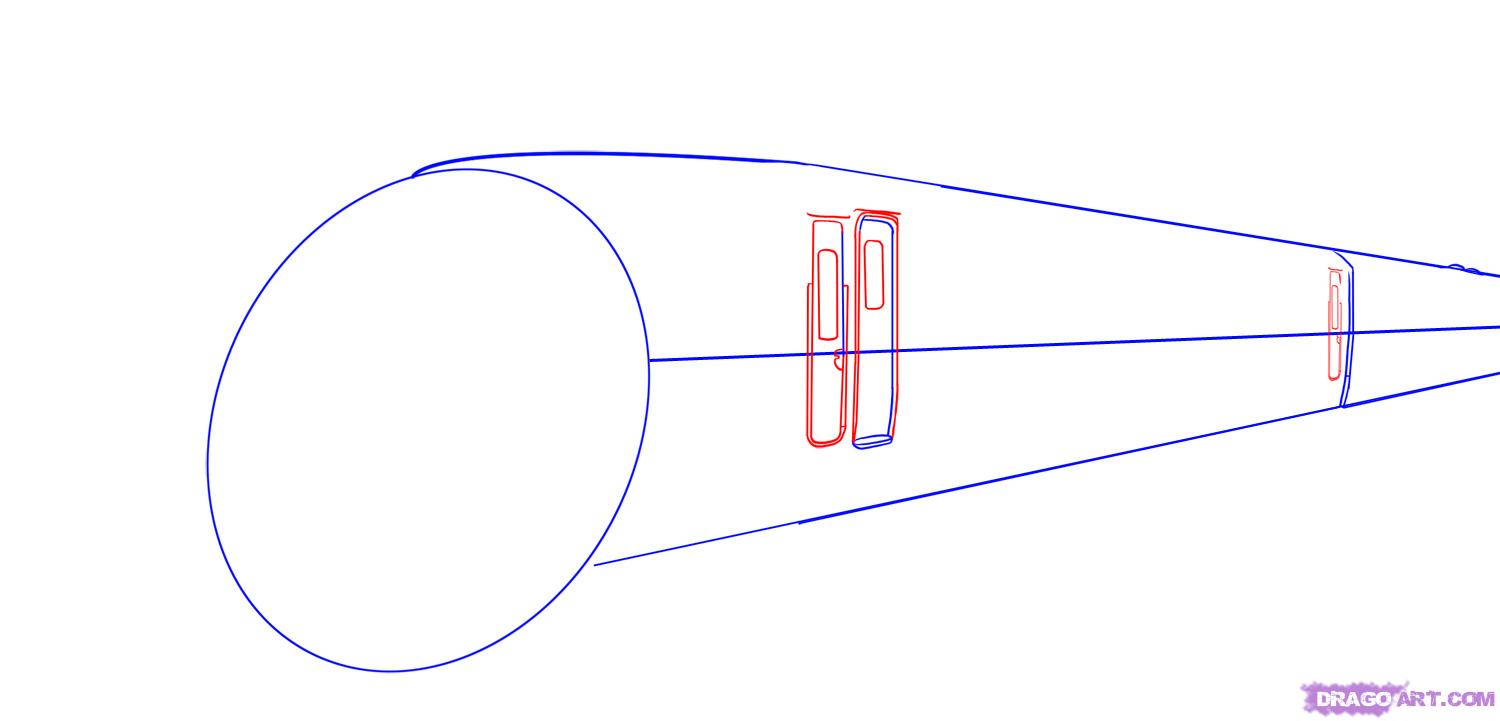 Затем начните рисовать окна, как указано на картинке.
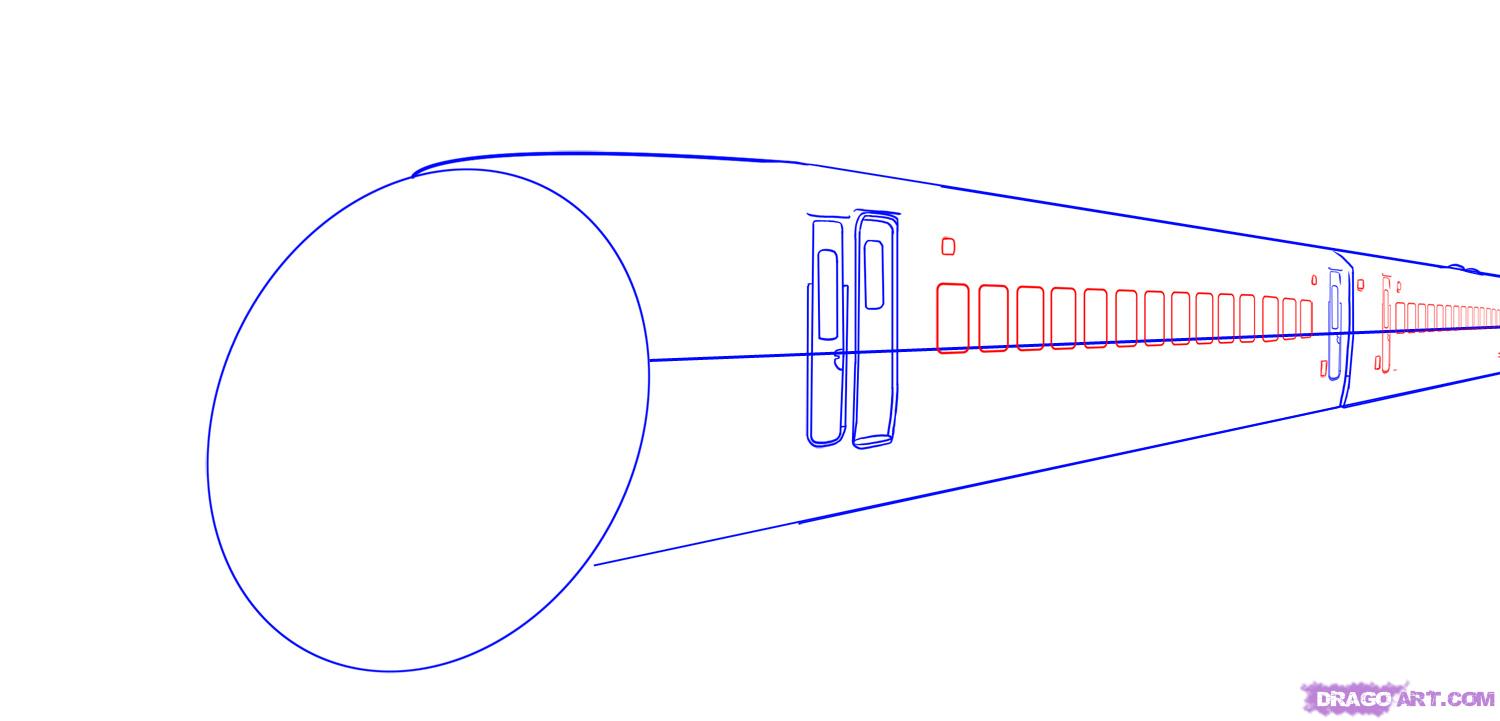 Теперь нарисуйте перед поезда, нарисуйте фары, лобовое окно, и пару лини на самом поезде.
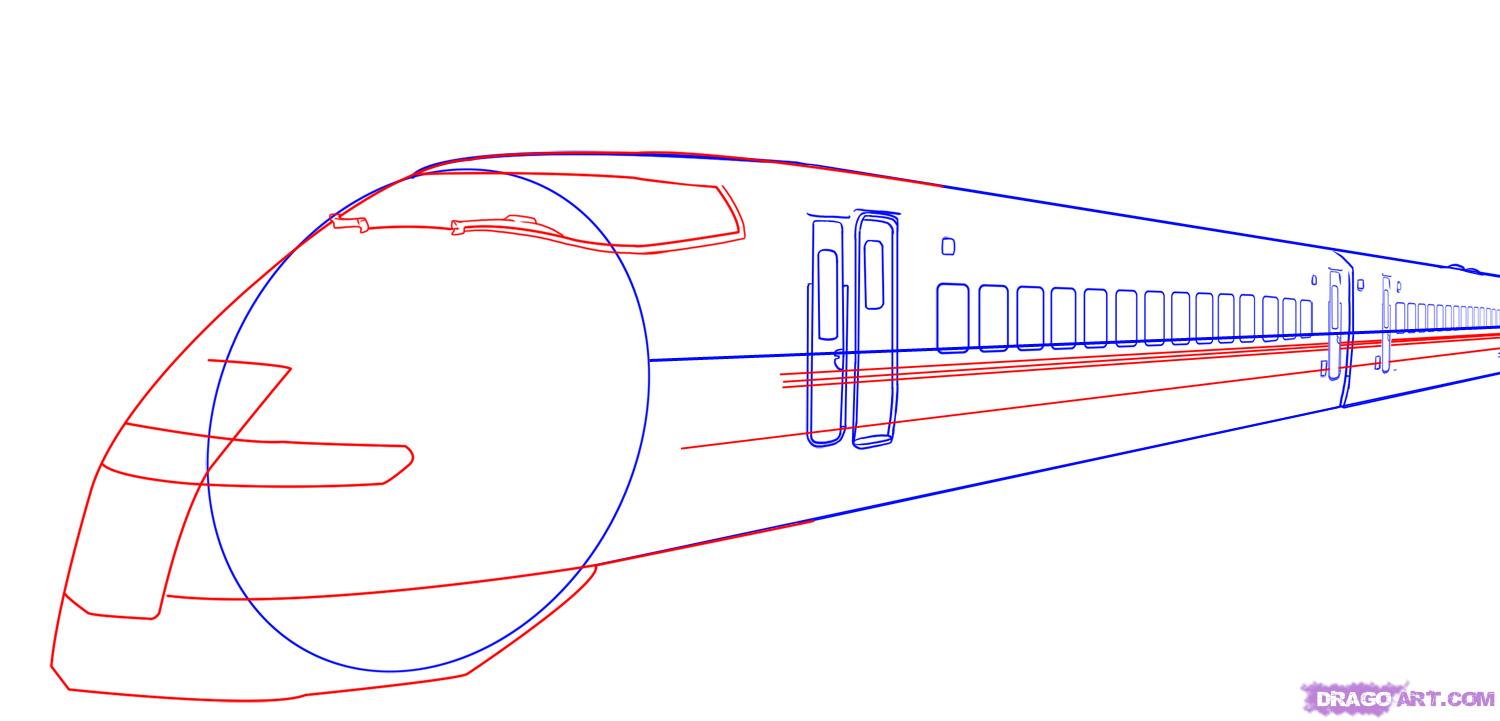 Ну вот нарисуйте затем механику внизу поезда.
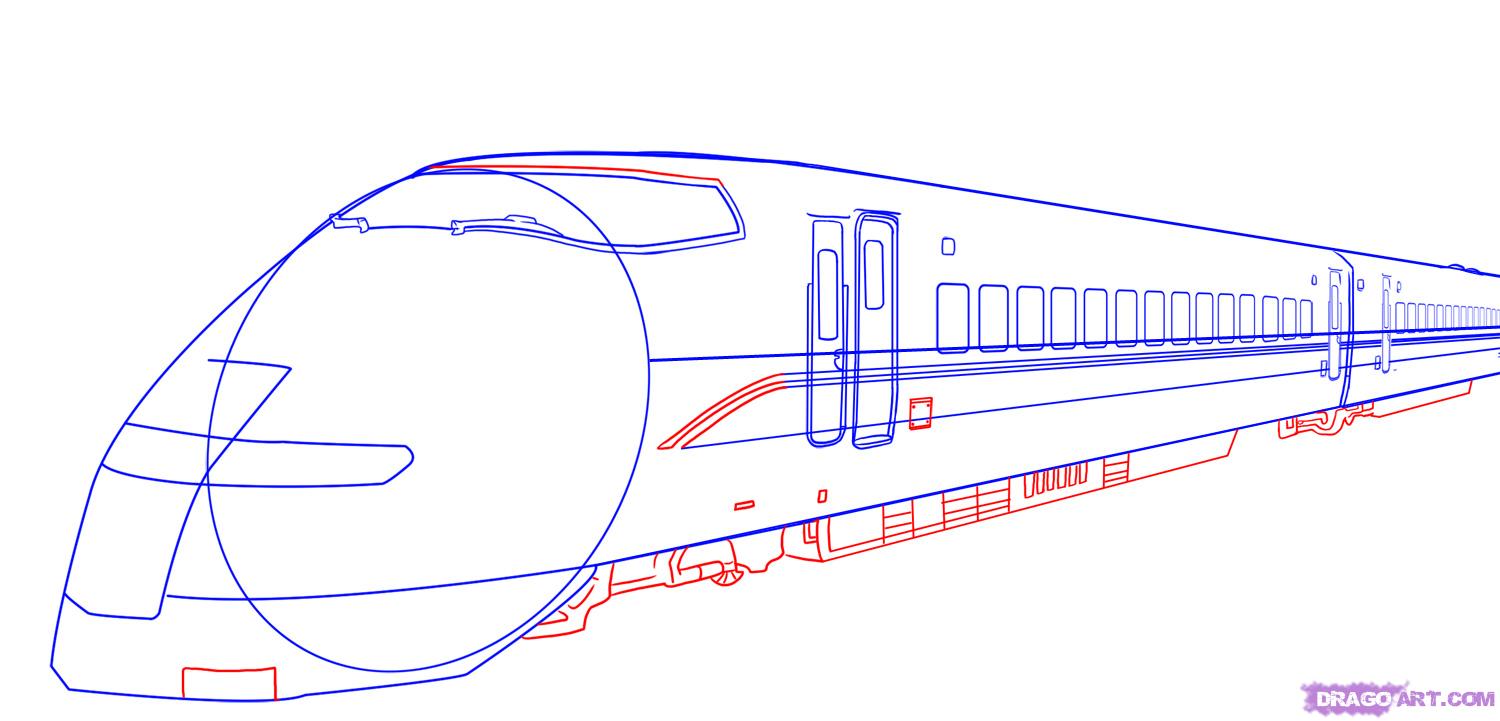 Осталось немного детализировать эскиз.
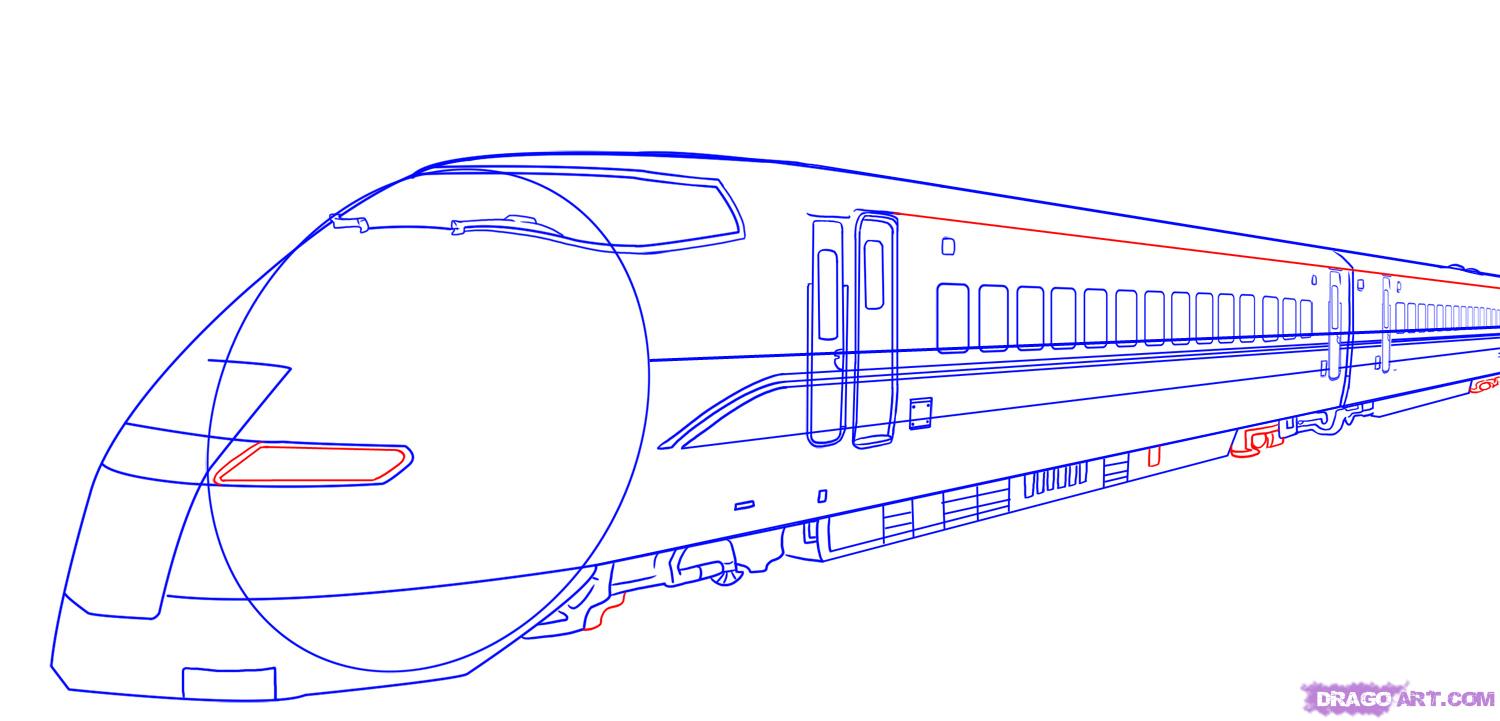 http://purmix.ru/lessons.php?k=1236